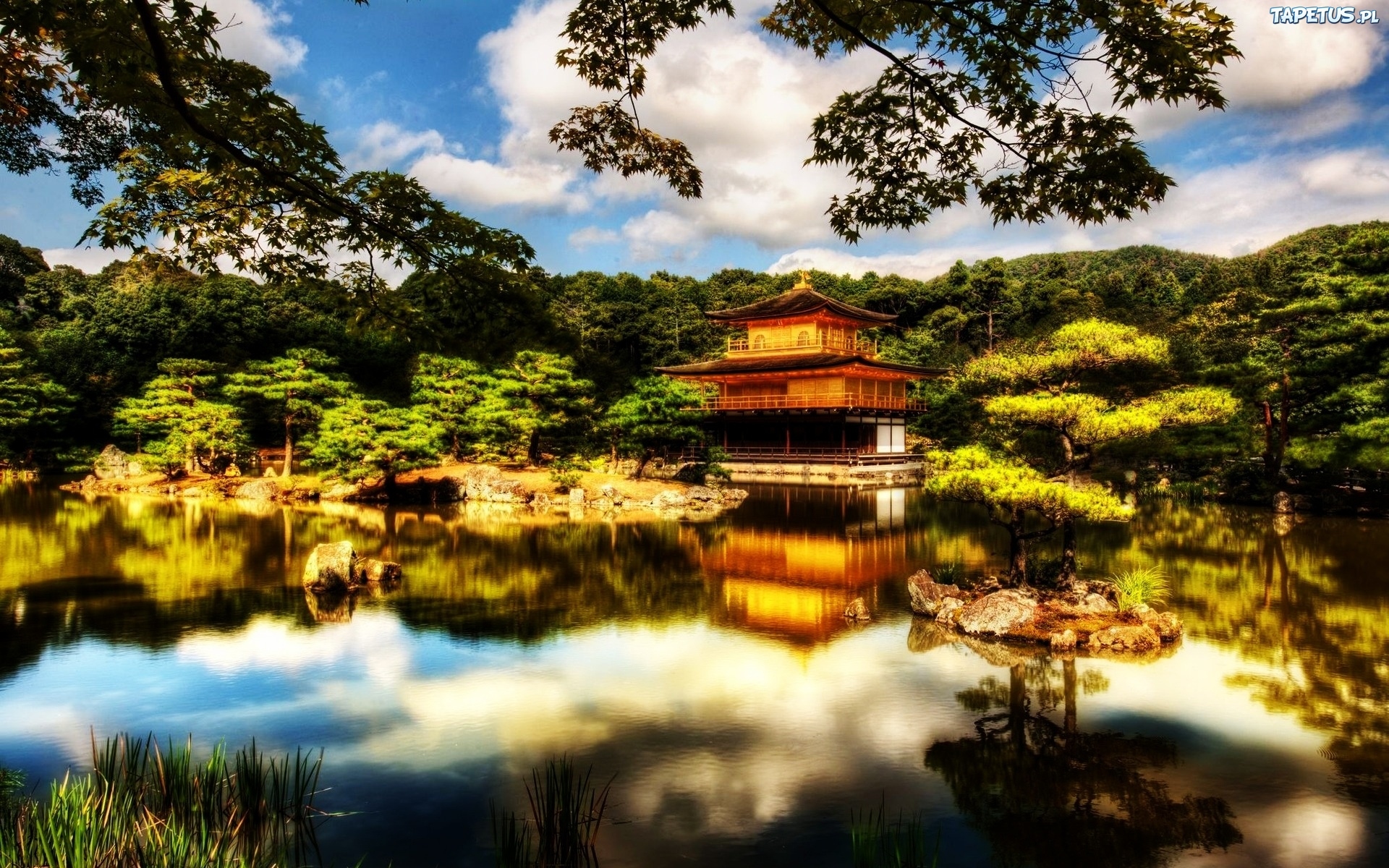 Mateusz Telązka kl.IID
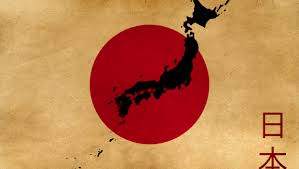 Kultura i Sztuka Japonii
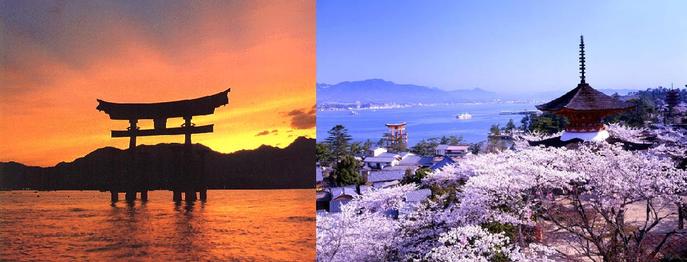 Japonia
Japonia, czyli "Kraj Wschodzącego Słońca" to bez wątpienia jedno z najbardziej interesujących miejsc na świecie. Fascynująca kultura i nieszablonowy styl życia, niezwykłe połączenie tradycji i nowoczesności, niecodzienna synteza natury i postępu technologicznego. Japonia zajmuje obszar 377 435 km kw. Stolicą jest Tokio, które zamieszkuje 8 mln mieszkańców. Językiem urzędowym jest język japoński. Ustrój monarchia konstytucyjno-parlamentarna.
Architektura Japońska :Japonia znana jest z kwiatów wiśni, ale tym co jeszcze ją wyróżnia jest jej architektura budowlana. Tutaj przede wszystkim trzeba podkreślić, że Japończycy nie czują się tak jak ludność europejska – panami przyrody, lecz jej częścią, toteż zauważamy tu ogromy szacunek dla samej Matki Natury.
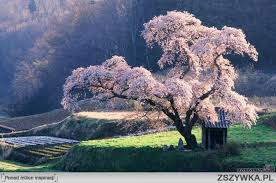 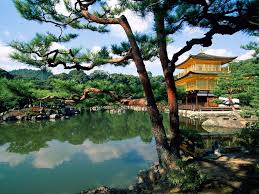 W Japonii tradycyjnym materiałem budowlanym było drewno. Dachy, najczęściej półszczytowe  (irimoya) kryte były gontami, ceramicznymi dachówkami bądź metalowymi płytkami, przy czym okapy były uniesione elegancko w górę.
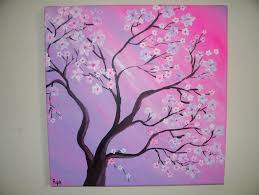 TRADYCYJNY DOM
Minka-tradycyjny dom japoński. Podłogi wyścielane są tam matami tatami. Wewnętrzy mieszkania chodzi sie bez żadnego obuwia,które zostawia sie przed wejsciem.
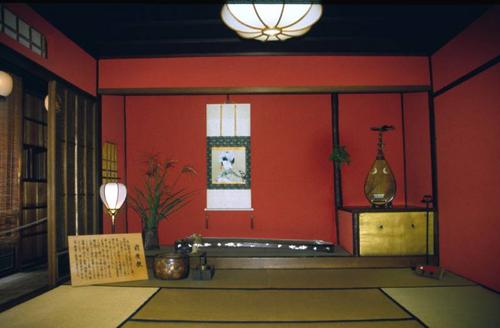 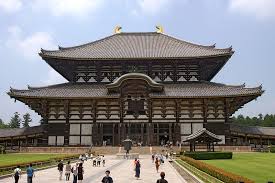 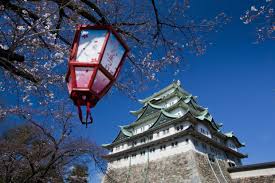 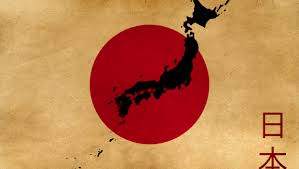 Symbole i ceremonie
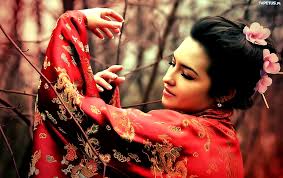 Gejsza
Osoba w Japonii o umiejętnościach artystycznych, bawiąca gości rozmową, tańcem, śpiewem i grą na instrumentach
SUSHI
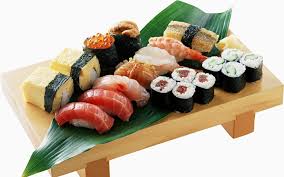 Tradycyjne danie w Japonii
SUMO
Ogromnych rozmiarów zawodnicy
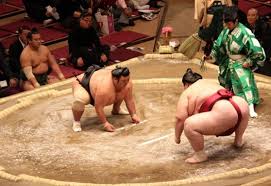 SAMURAJ
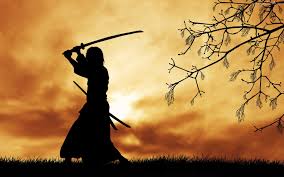 świta służąca najwyższym dostojnikom japońskim
ZIELONA HERBATA
Ceremonia herbaciana, jest typowo japońską formą estetycznego spędzania czasu, polegającą na podawaniu i piciu zielonej herbaty.
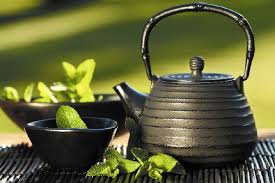 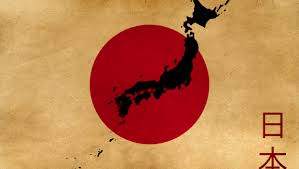 Japońskie zwyczaje
JAPOŃCZYCY WCHODZĄC DO DOMU ZDEJMUJĄ BUTY
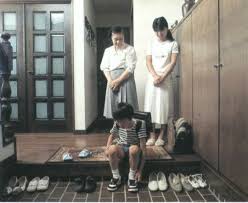 WŁAŚCIWYM GESTEM PRZY POWITANIU CZY POŻEGNANIU JEST UKŁON
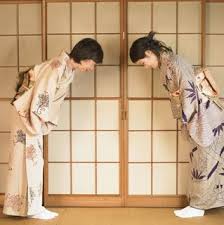 JAPOŃCZYCY ZWYKLE JEDZĄ PAŁECZKAMI
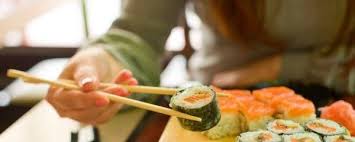 ANIME CZYLI ZA CO KOCHAMYJAPONIE !
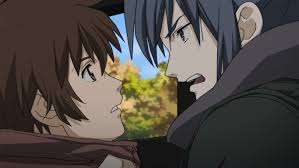 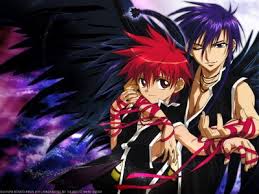 Nr 5 !MY NEIGHBOUR TOTORO
Super film przy którym można odpocząć
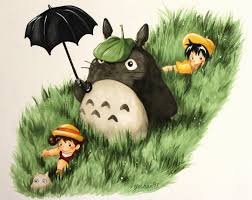 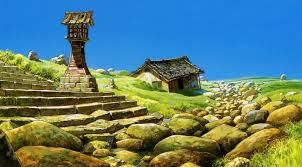 Nr. 4 !  SPIRITED AWAY
To film magiczny i piękny, z niesamowitym klimatem, przejmujący, wizualny majstersztyk. Mistrzostwo świata
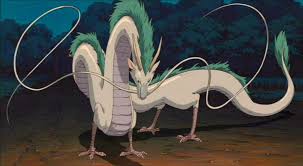 Nr 3 !Porco Rosso
Stylowy film, porywający i na swój sposób fascynujący. Kocham zakończenie. No i jest to chyba najlepsza postać wśród filmów   Ghibli      i  jedna z najciekawszych
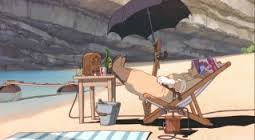 Nr 2 !  LAPUTA: CASTLE IN THE SKY
Zabawna, świetnie opowiedziana historia, stworzona z wielkim rozmachem i efektowna
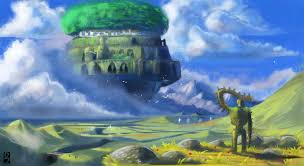 Nr.1 ! KSIĘŻNICZKA MONONOKE
Głęboka, wyjątkowo mądra i niezwykła opowieść
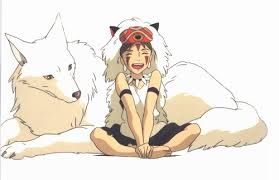 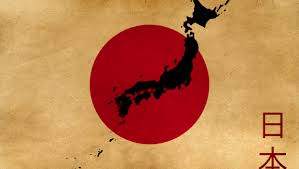 Dziękuje za uwagę